„Minulost a budoucnost hašení“
Zdeněk Malák ml.
SH ČMS – Sbor dobrovolných hasičů Zbůch
Minulost hašení požárů:
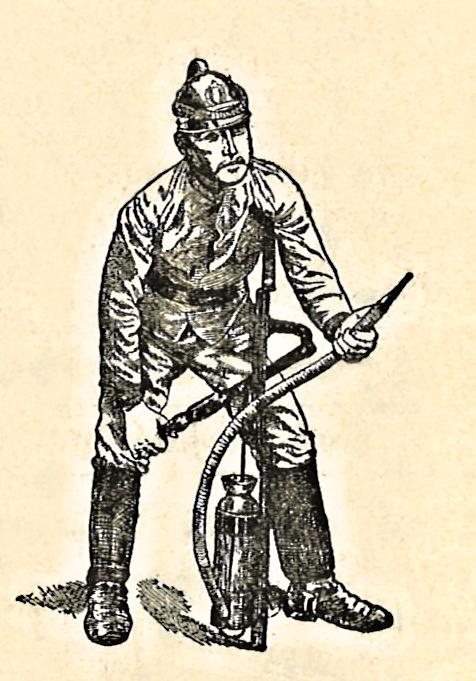 Pravěk a starověk:
K hašení se používala voda z řek a jezer.
Jednoduché nádoby naplněné vodou, kterou bylo nutné donést k požáru a nalít na oheň. 

Středověk:
K hašení požárů se používaly kožená vědra a stříkačky na ruční pohon – ruční pumpy. 
Týmová práce lidí - vytvoření lidského řetězu pro předávání vody.
Dopravě vody od vodních toků, rybníků, studní  – povozy se sudy, káděmi velkými džbery taženými koňmi
Ruční stříkačka
2
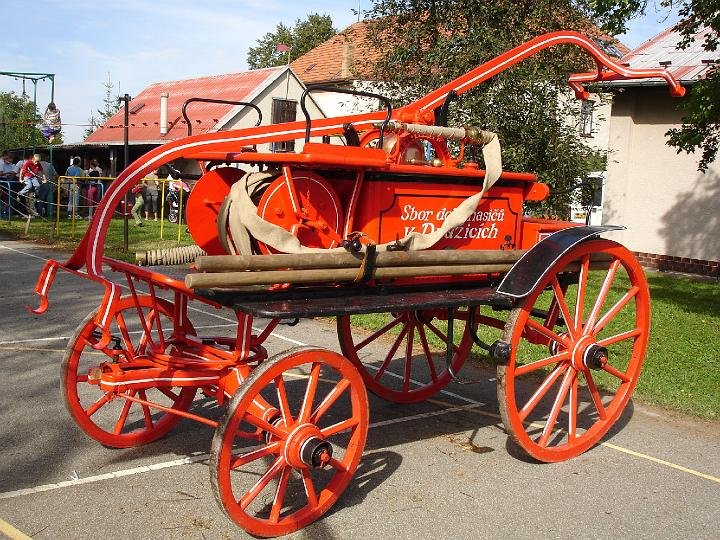 Průmyslová revoluce:
Začaly se objevovat první mechanické pumpy na vodu, což urychlilo proces hašení.

V 17. století se objevily první přenosné hasicí přístroje v podobě dřevěných sudů naplněných vodou, které byly opatřeny pumpou.

S rostoucím rizikem požárů se začaly zlepšovat i organizace a vybavení hasičských sborů. Vznikaly profesionální hasičské sbory, které byly lépe vybavené a vycvičené.
Ruční čtyřkolová koňská stříkačka
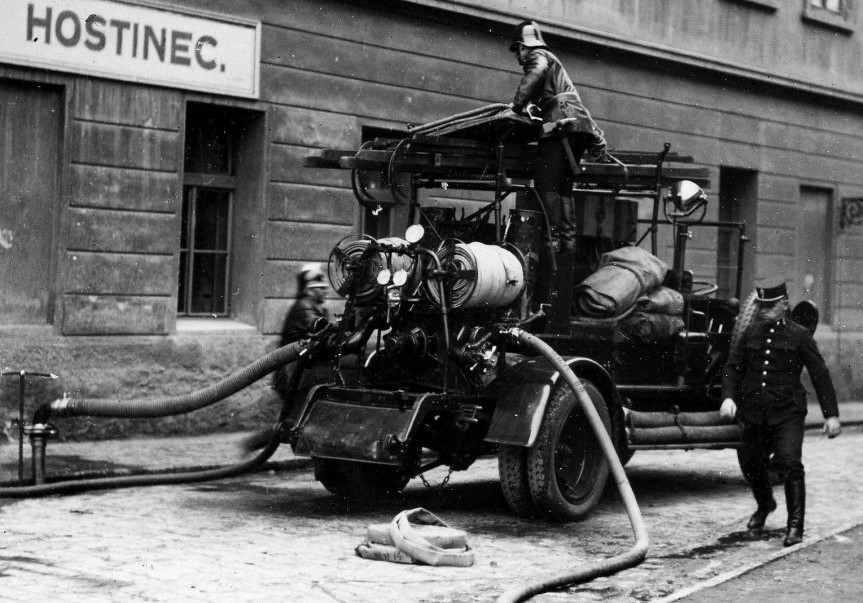 3
23. března 1853 byl v Praze založen první profesionální sbor na území České republiky.
Techniky hašení v 19. a 20. století
Vynález parního hasičského vozidla (19. století):
Parní pumpy, které umožnily rychlejší dopravu vody na místo požáru.

Představitelé moderní hasičské techniky:
První automobily a specializované vozy na hašení.
Použití chemických hasicích látek, jako je pěna nebo prášky.

Válečné a katastrofální požáry:
Vznik větších a rychlých zásahových jednotek.
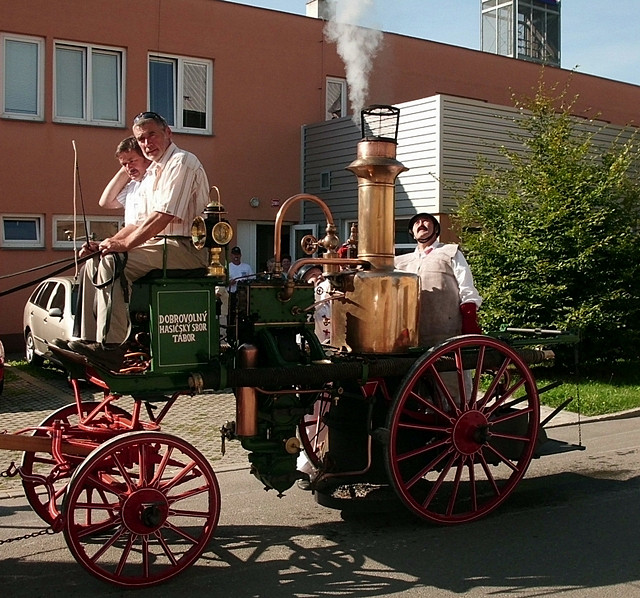 První parní stříkačka z roku 1893
4
Současnost hašení požárů
Pokročilé technologie:
Drony pro monitorování požárů z výšky a sledování vývoje.
Termovize pro detekci horkých míst a skrytých ohnisek.
Moderní automobilové stříkačky
Automatizované hasící systémy:
Požární sprinklery a samočinné systémy v moderních budovách.
Pěnová a chemická hašení:
Pěnové a prachové systémy na hašení specifických požárů (např. u ropných požárů).
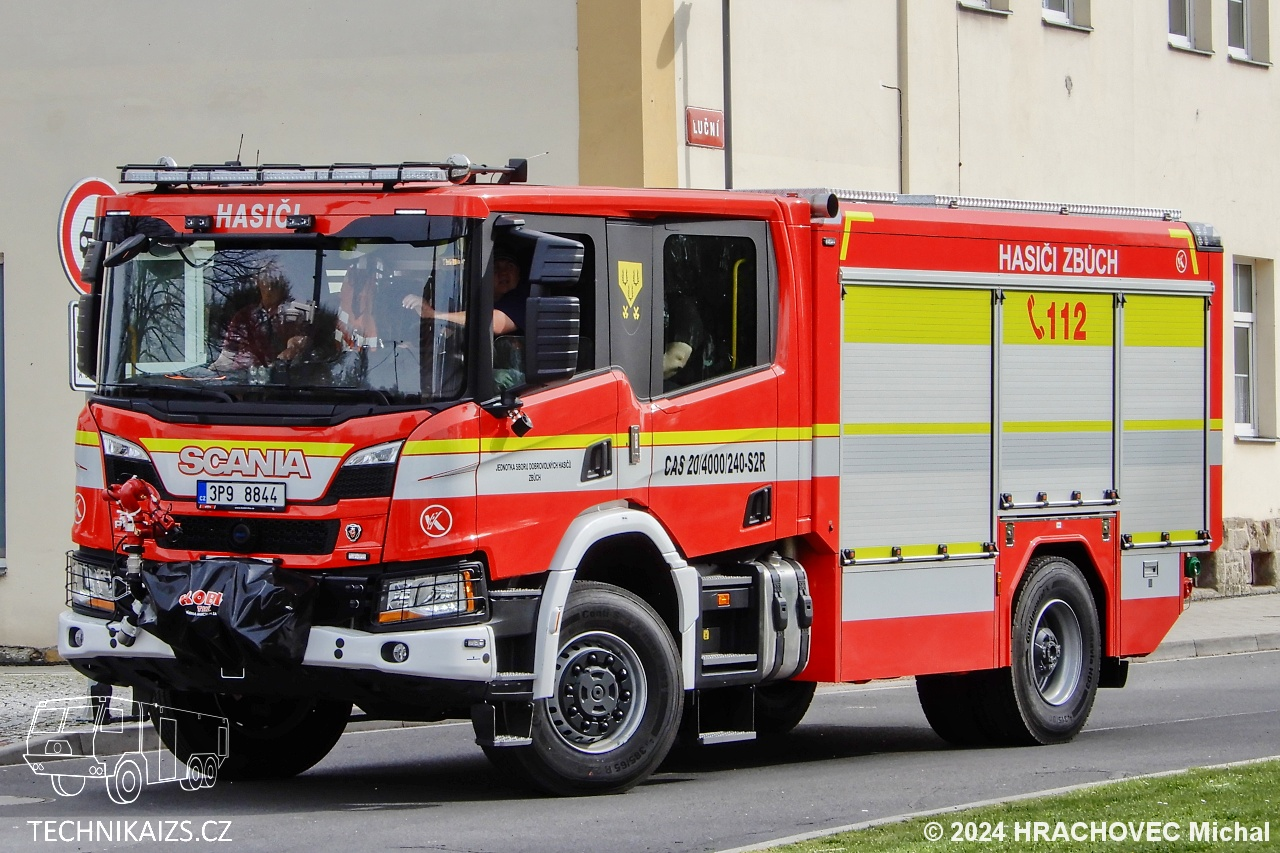 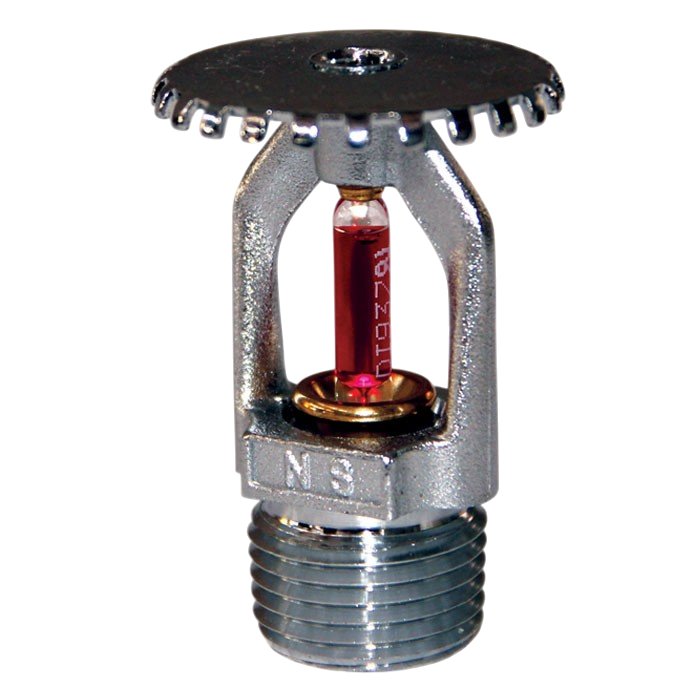 Sprinkler
5
Budoucnost hašení požárů
Inteligentní technologie a AI:
Roboty a autonomní drony pro hašení v těžko přístupných oblastech (např. lesní požáry).
AI (Umělá Inteligence) pro predikci požárů a optimalizaci zdrojů během zásahů.

   Pokročilé hasicí látky:
Vývoj nových ekologických hasicích látek, které jsou                šetrné k životnímu prostředí.

   Nové metody hašení:
Laserové technologie pro potlačení požárů.
Využití nanotechnologií pro efektivní a rychlé hašení.
Hašení pomocí zvuku

   Lepší vzdělání a simulace:
Virtuální simulace pro trénink hasičů a testování nových technik.
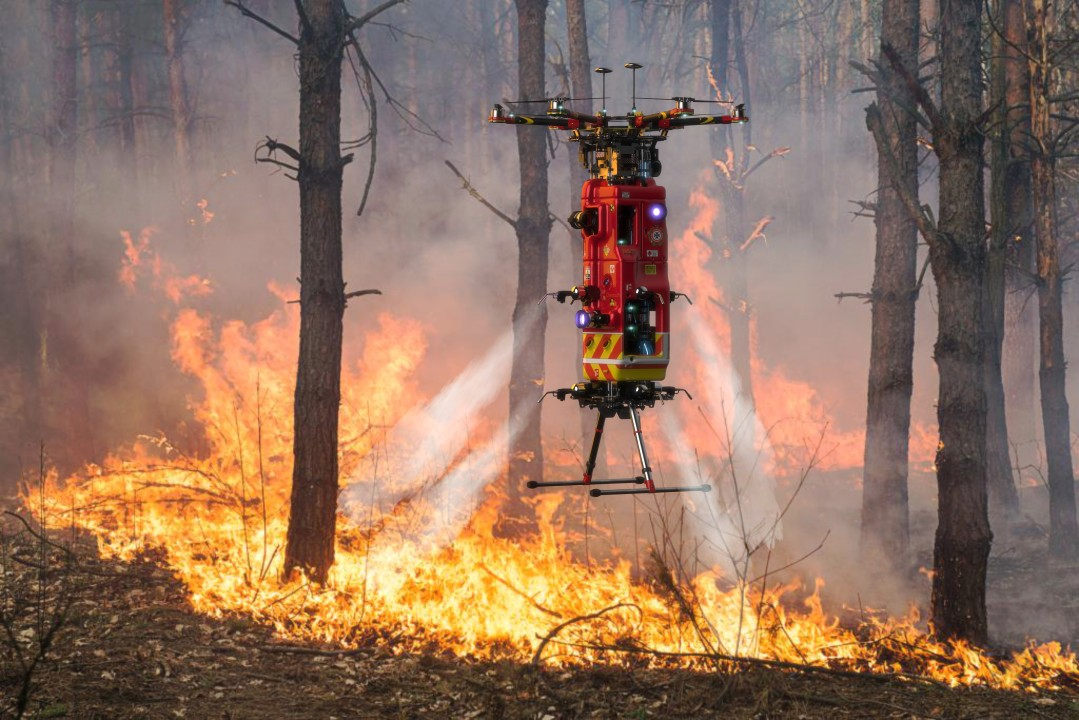 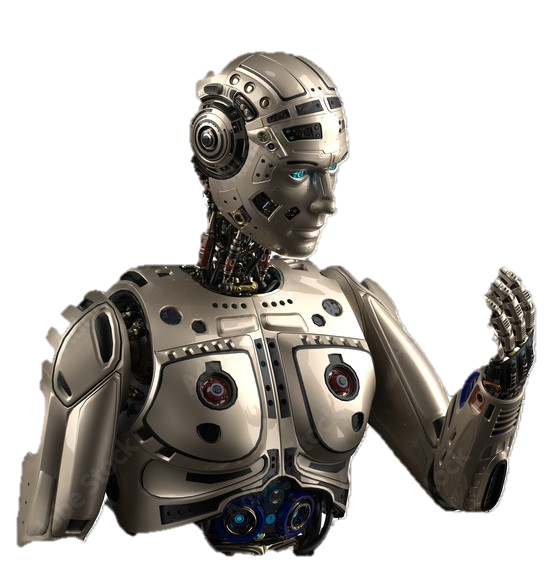 6
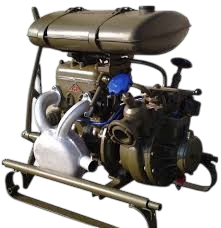 Minulost  hašení v obci Zbůch
Sbor dobrovolných hasičů ve Zbůchu má bohatou historii sahající až do počátku 20. století. První doložená zmínka o sboru pochází z roku 1907. 
Nejprve se používala ruční hasící stříkačka.

Dále následovala požární motorová stříkačka PS8

Po druhé světové válce se k hašení používal hasičský automobil KLÖCKNER.
Motorová stříkačka PS8
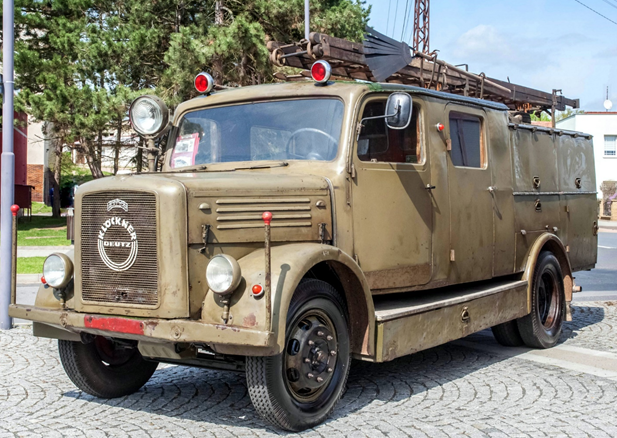 7
KLÖCKNER DEUTZ
Minulost  hašení v obci Zbůch
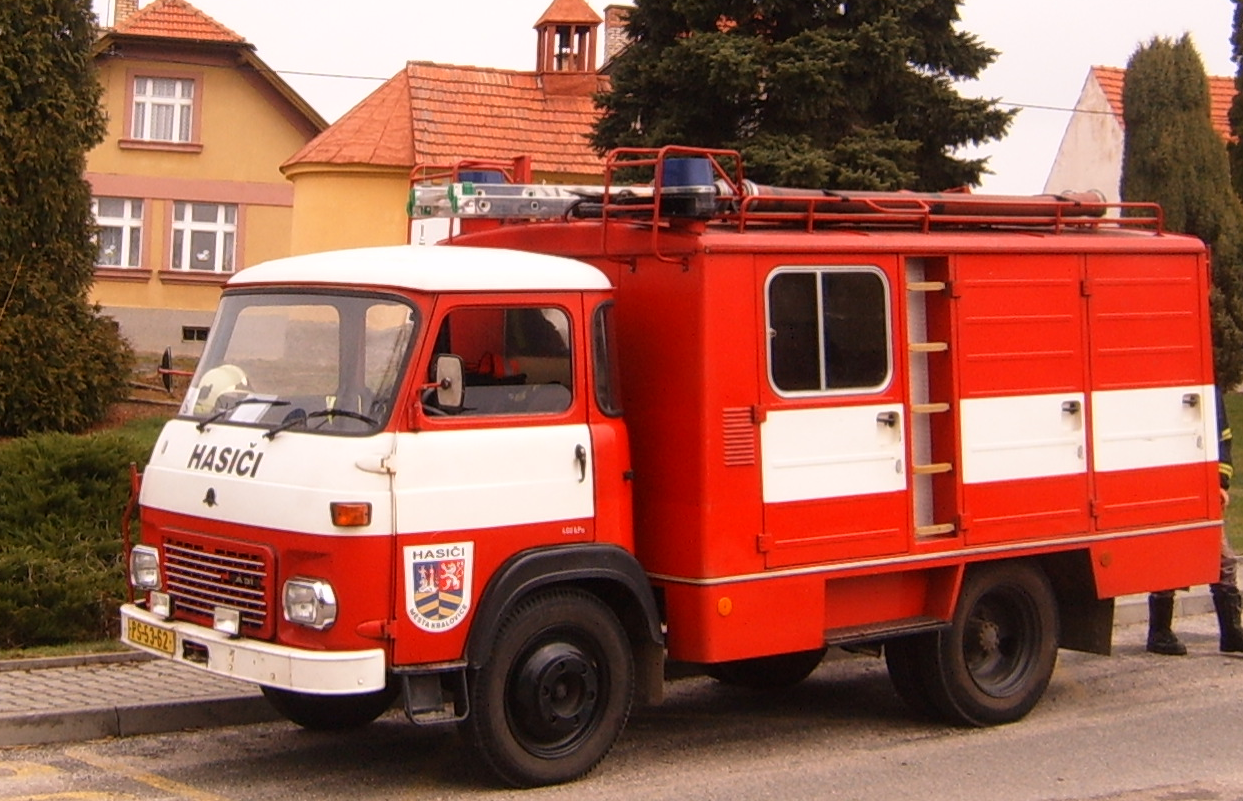 V 70. letech minulého století se k hašení používala CAS 8 AVIA  A30.
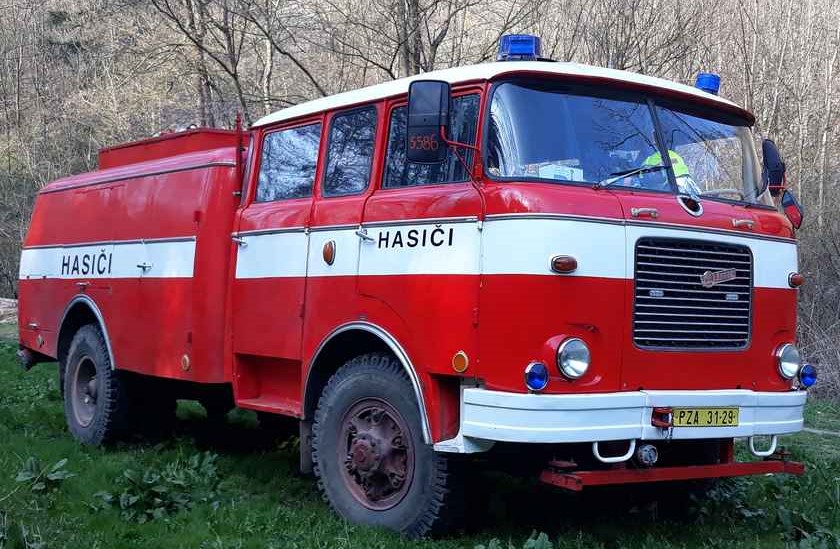 V 90. letech minulého století  sloužila k  uhašení požárů  CAS Škoda 25 RTHP
8
Současnost  hašení v obci Zbůch
Od roku 2010 dosud slouží  vozidlo LIAZ CAS K 25.
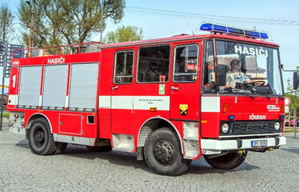 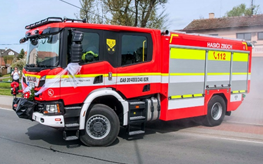 Od roku 2024 je ve službách  
CAS 20/4000/240 S2R - Scania P440 XT
Co čeká budoucnost  hašení v obci?  – hasící létající drony, hasící roboti, hašení požáru zvukem?          To vše ukáže čas……..
9
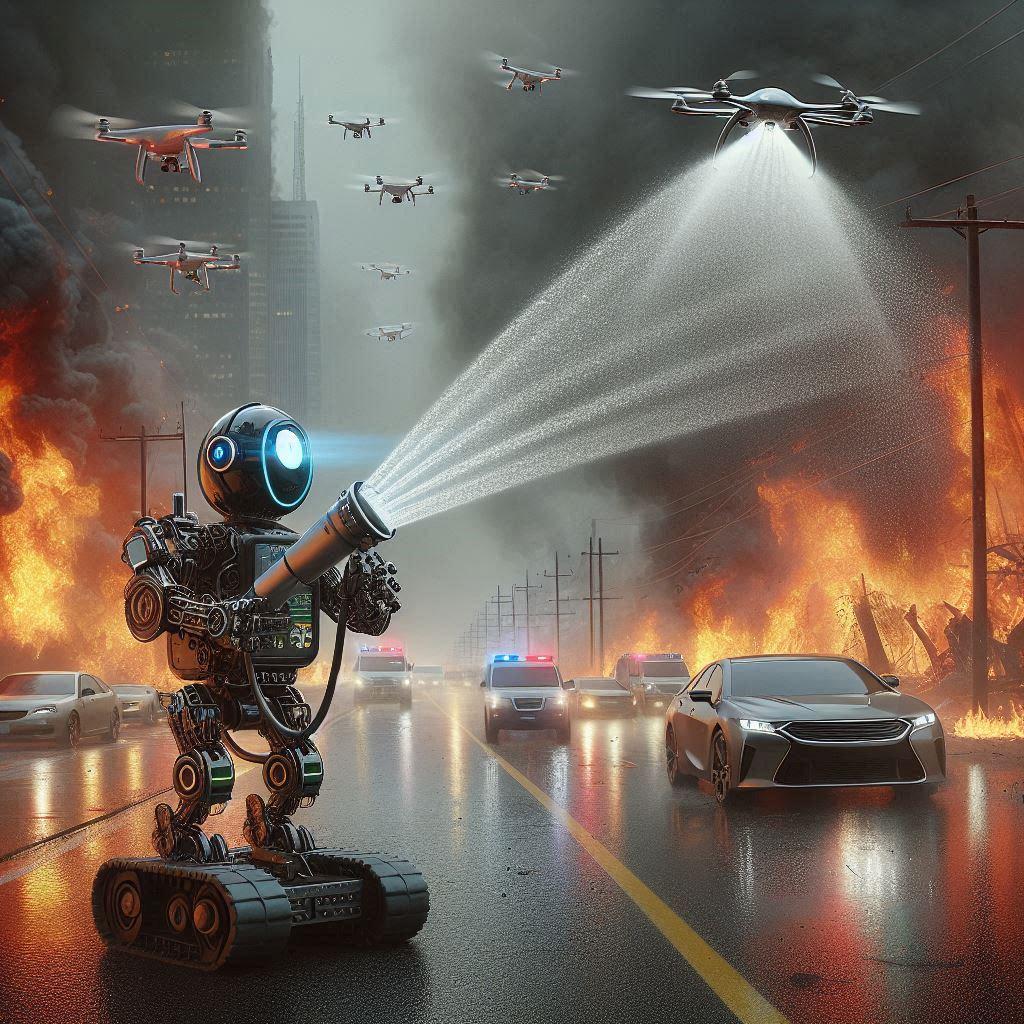 Závěr
Dynamický vývoj:
Hašení požárů prošlo dlouhou cestou od základních metod k vysoce sofistikovaným technologiím.

S pokračujícím vývojem technologií můžeme očekávat ještě efektivnější a bezpečnější metody hašení a to i bez použití lidské síly.
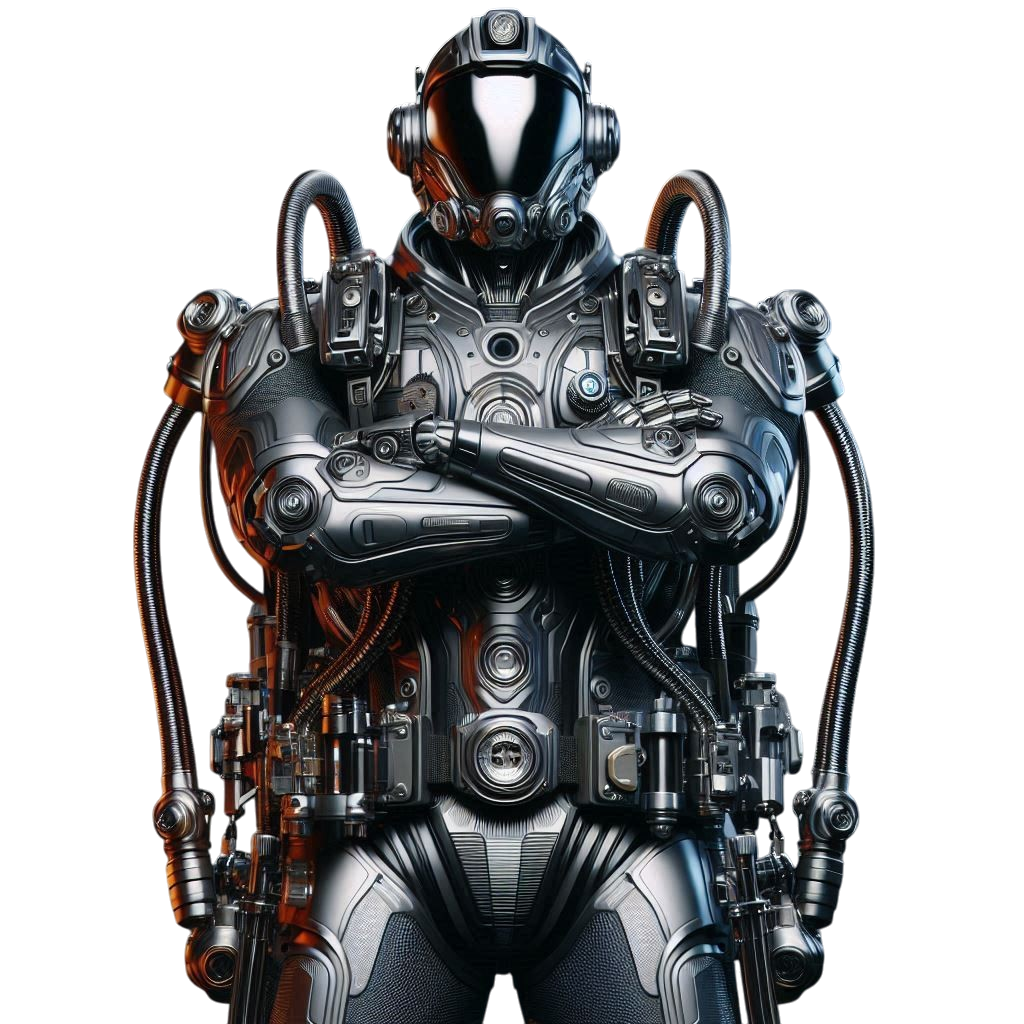 10
Zdroje
https://hzscr.gov.cz/clanek/uvod-hasicsky-zachranny-sbor-cr-historie.aspx
https://bezpecnost.praha.eu/clanky/historie-pozarni-ochrany
https://mladez.dh.cz/index.php/zakladni-informace/historie
https://www.facebook.com/SDHZbuch?locale=cs_CZ
Archiv SDH Zbůch
https://cs.wikipedia.org/wiki/Hasi%C4%8D
Google obrázky
https://create.microsoft.com/cs-cz/features/ai-image-generator
11